VALLADOLID
CAPITAL DE CASTILLA Y LEÓN
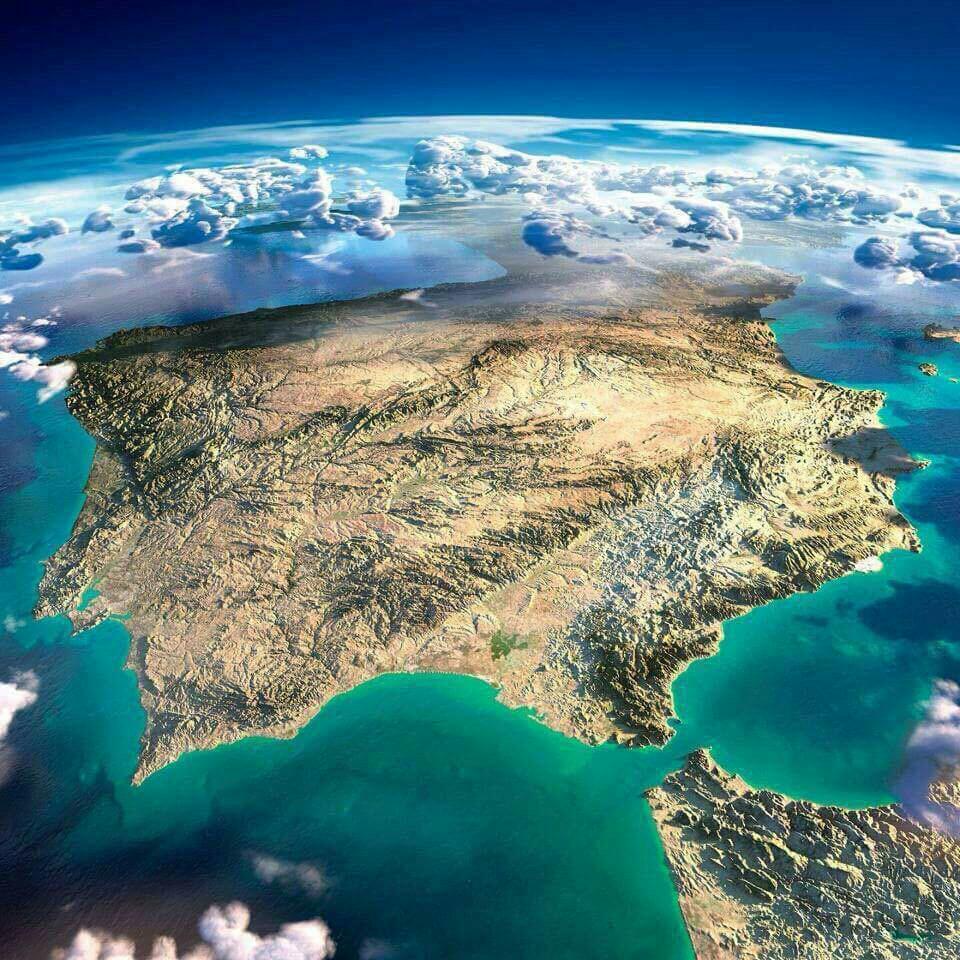 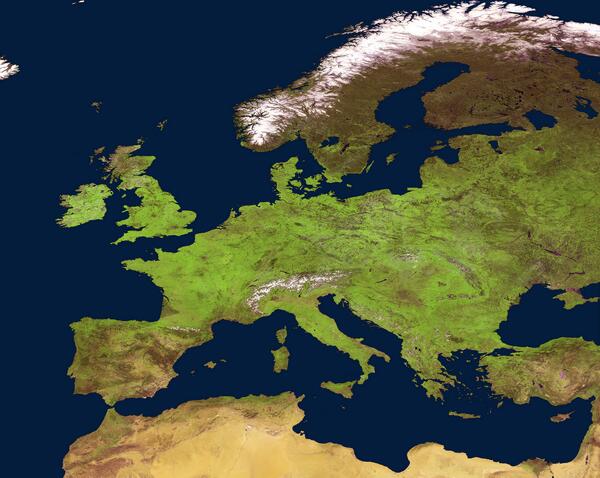 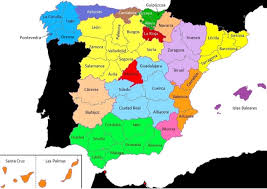 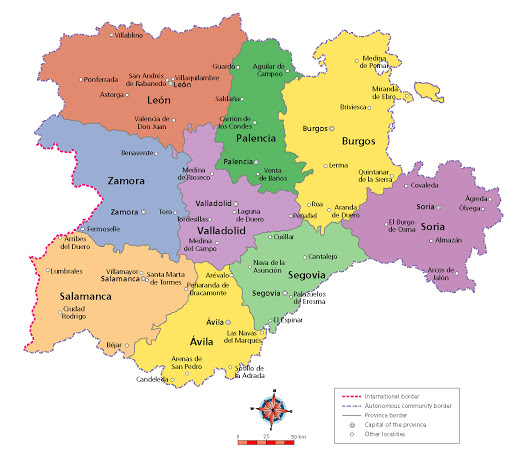 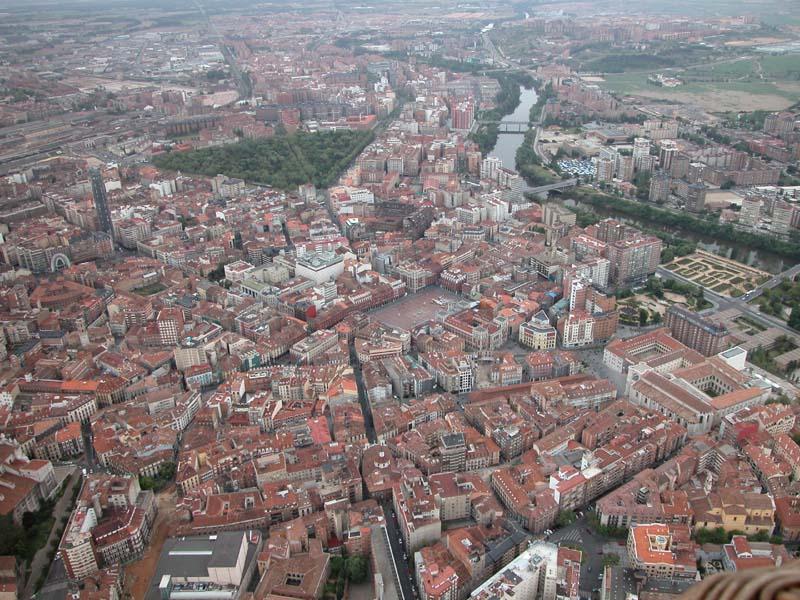 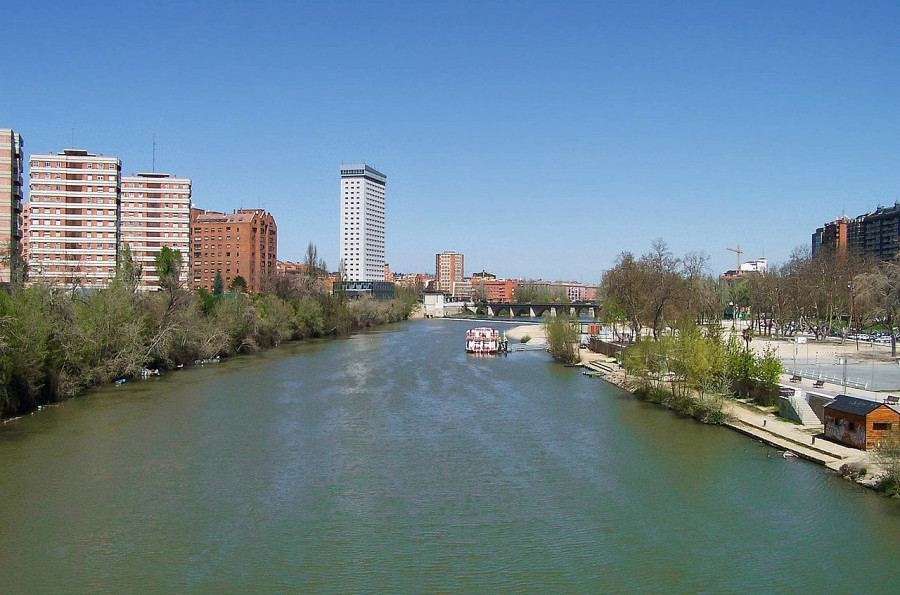 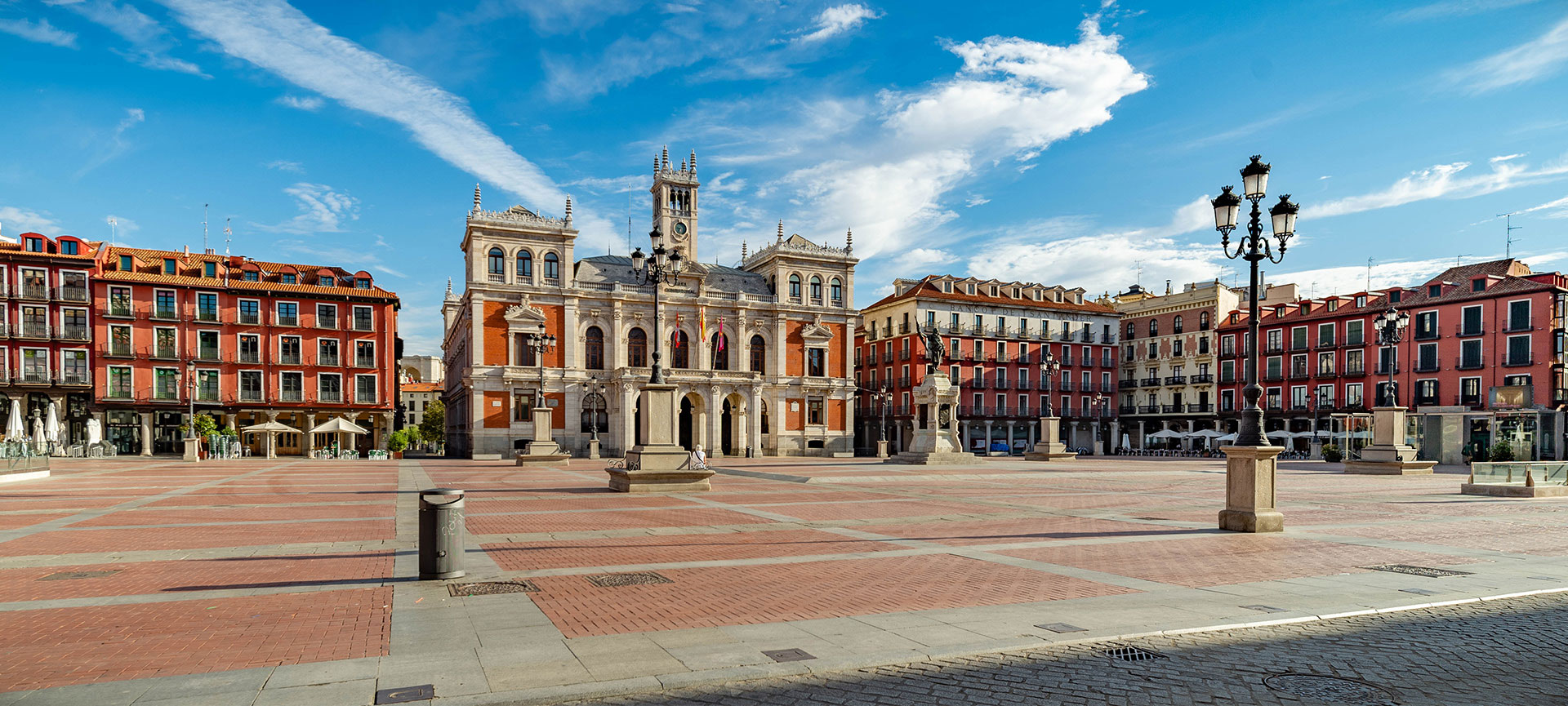 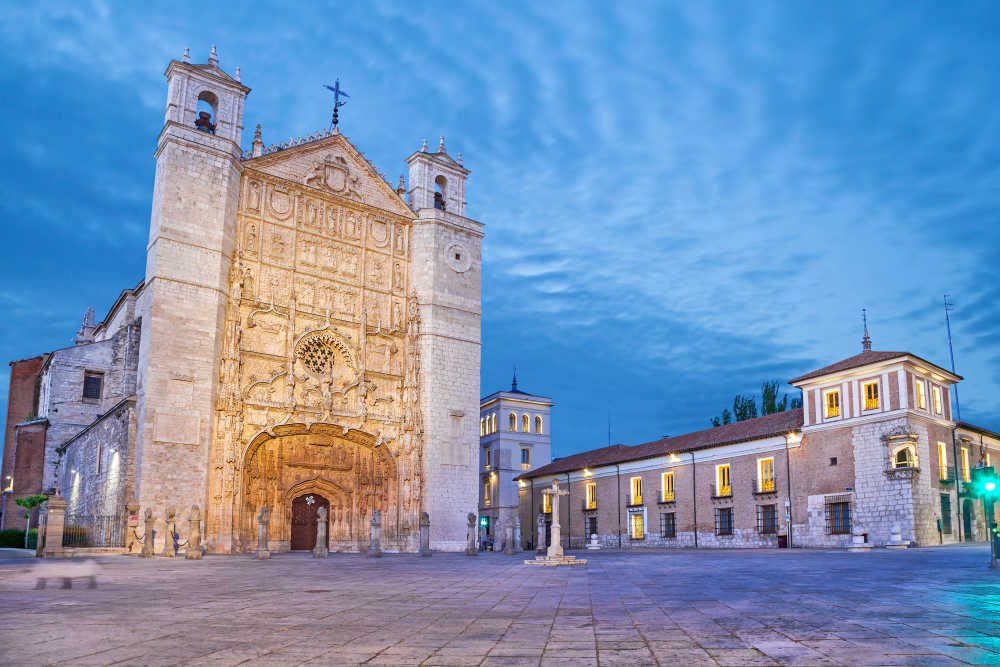 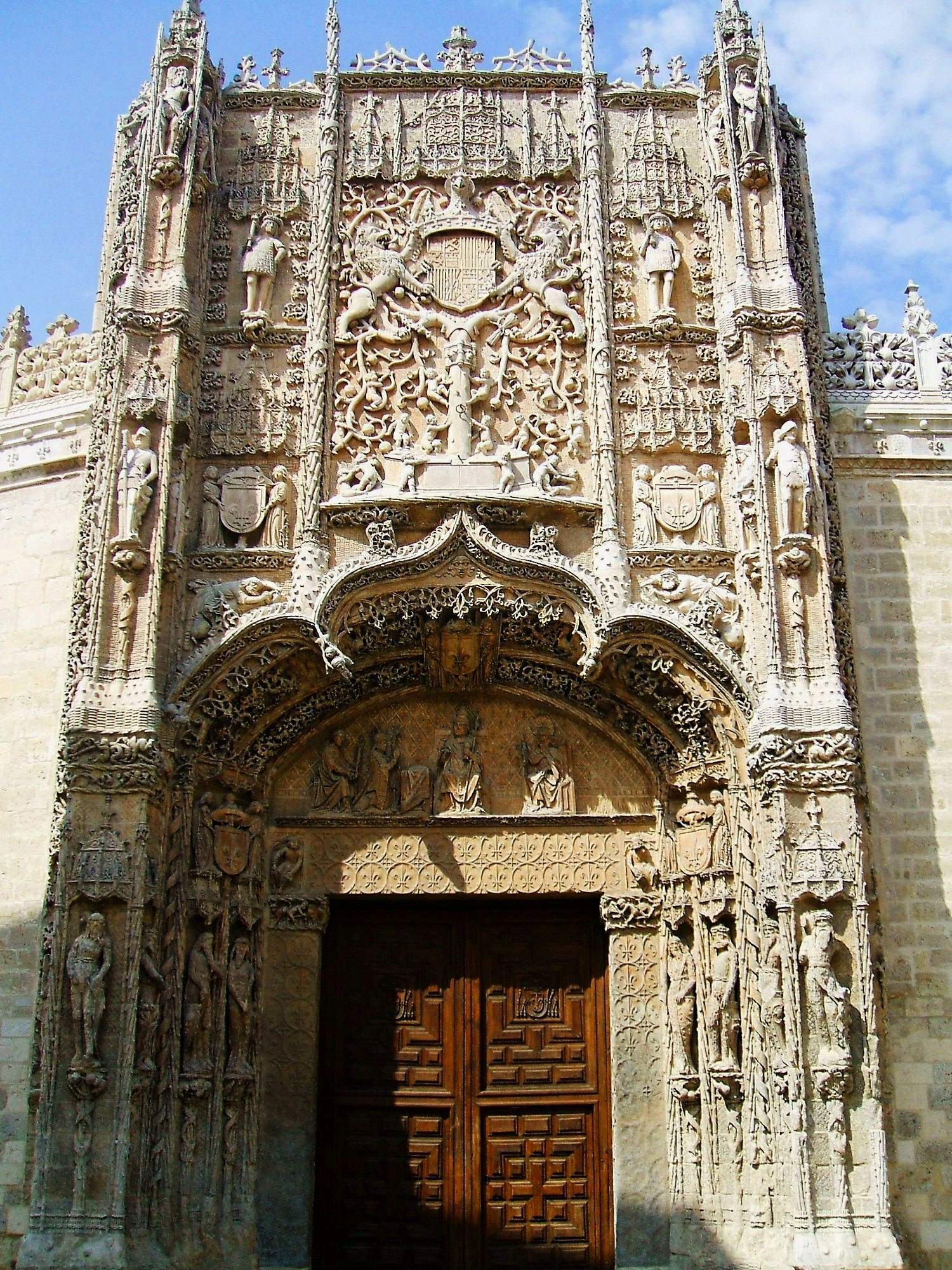 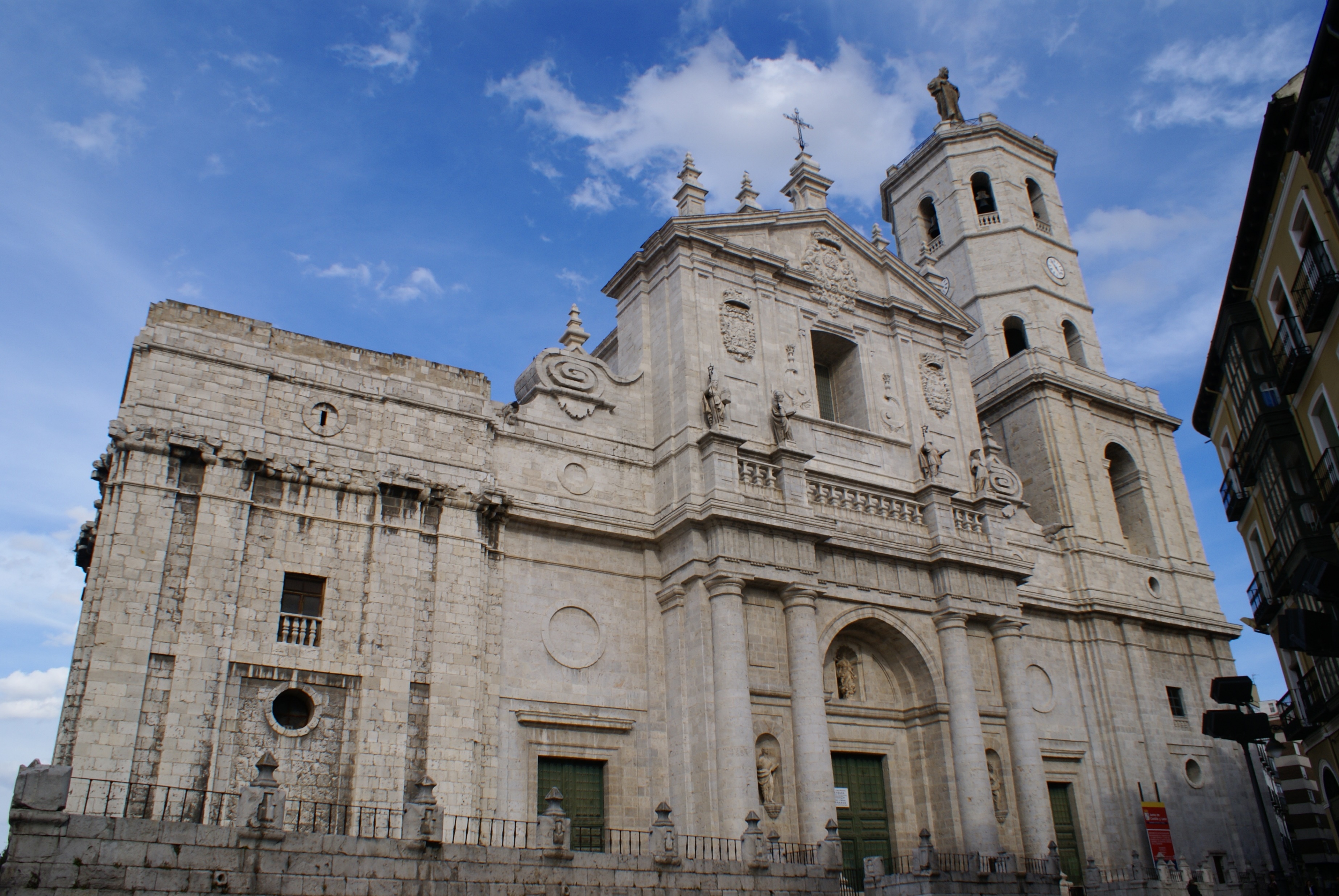 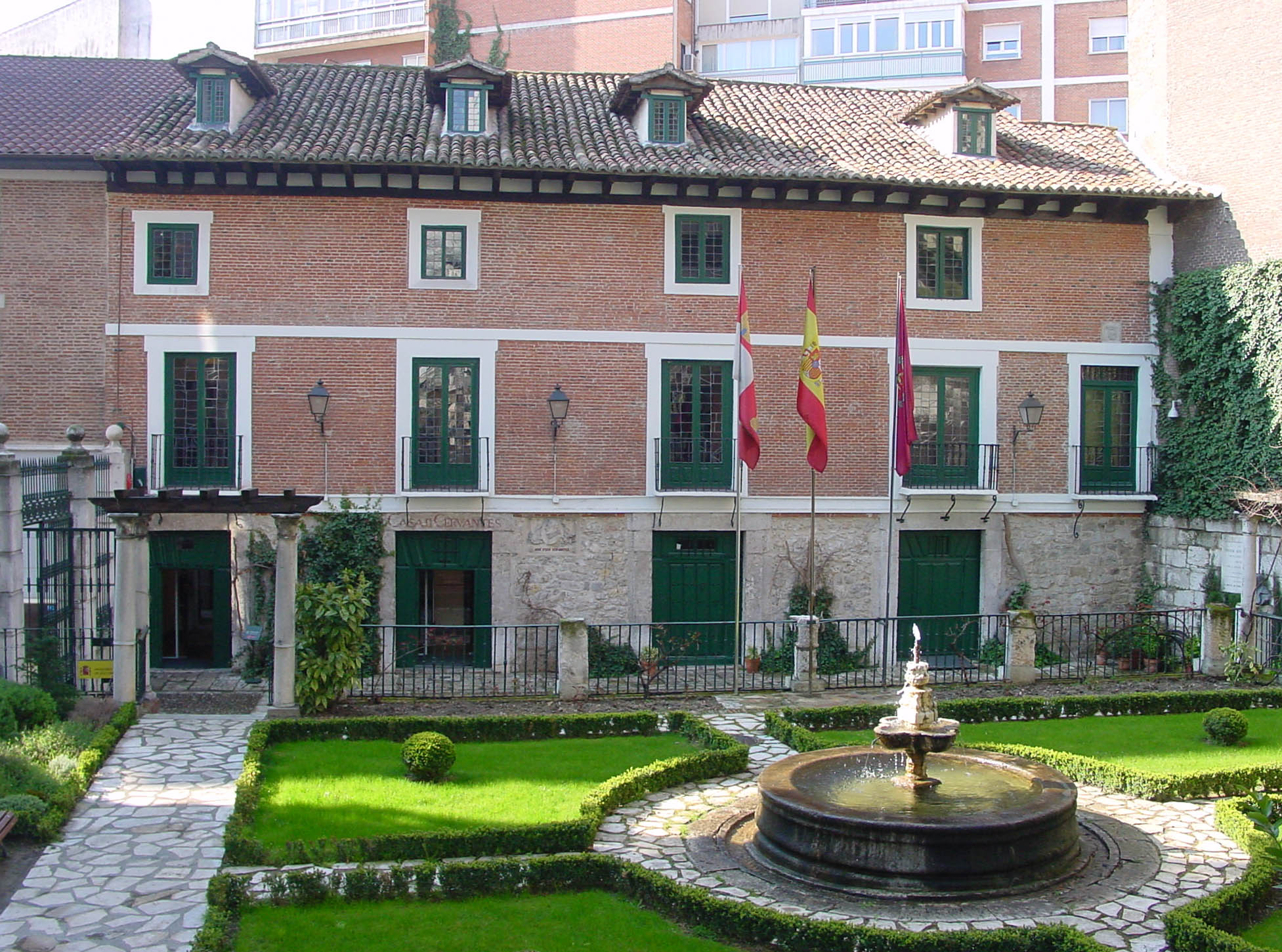 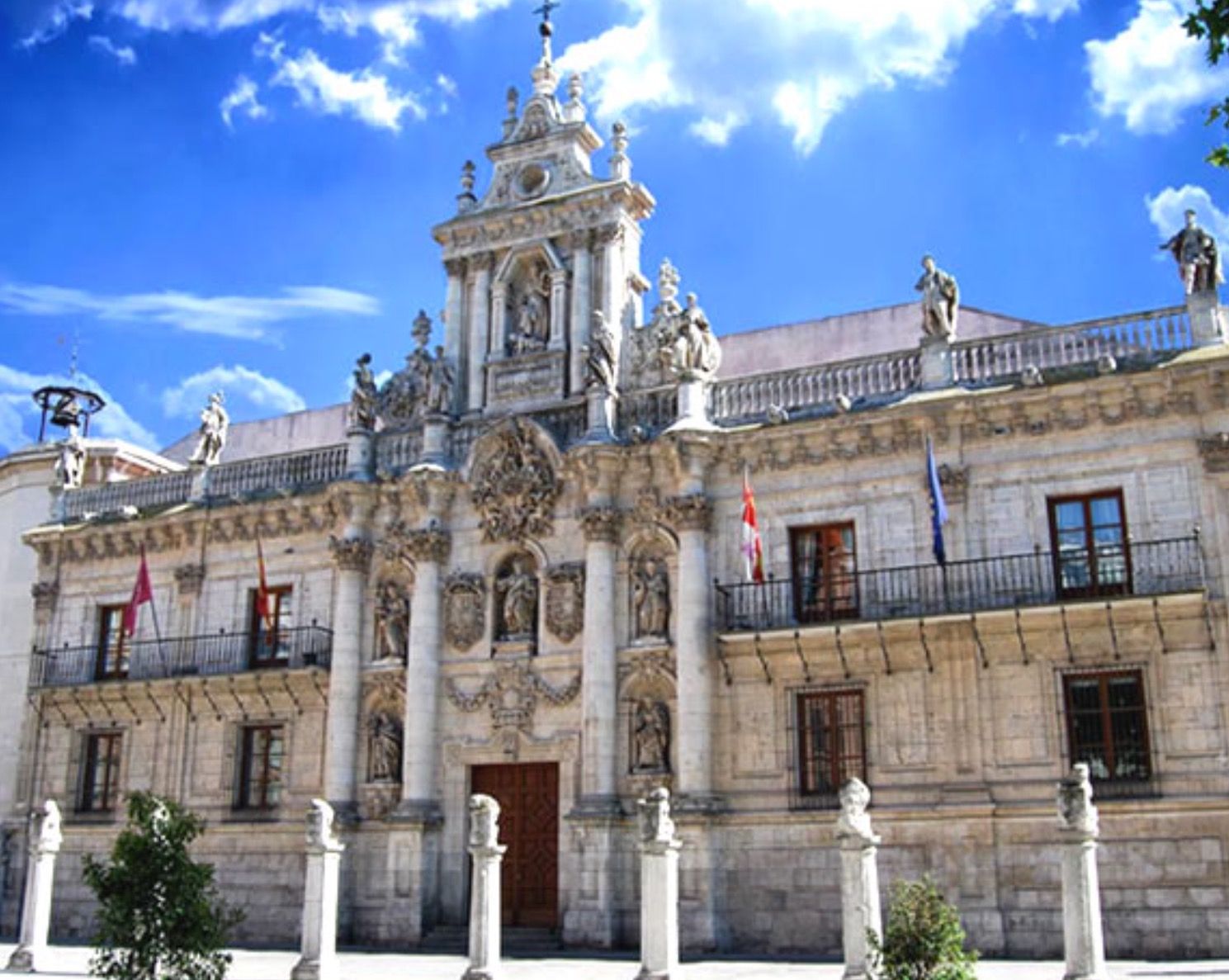 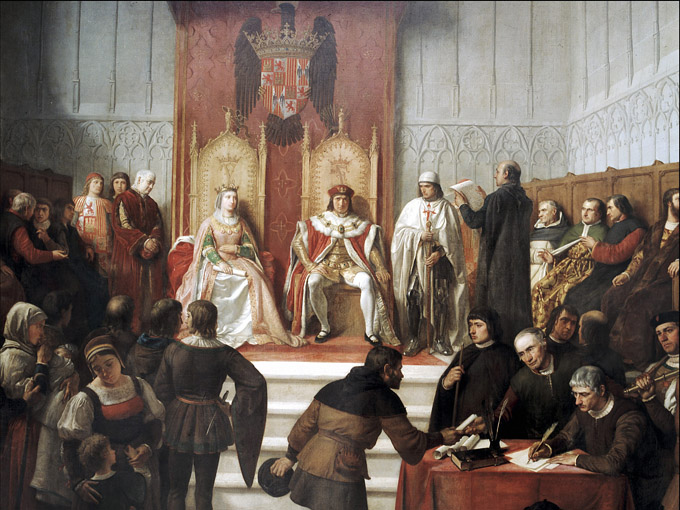 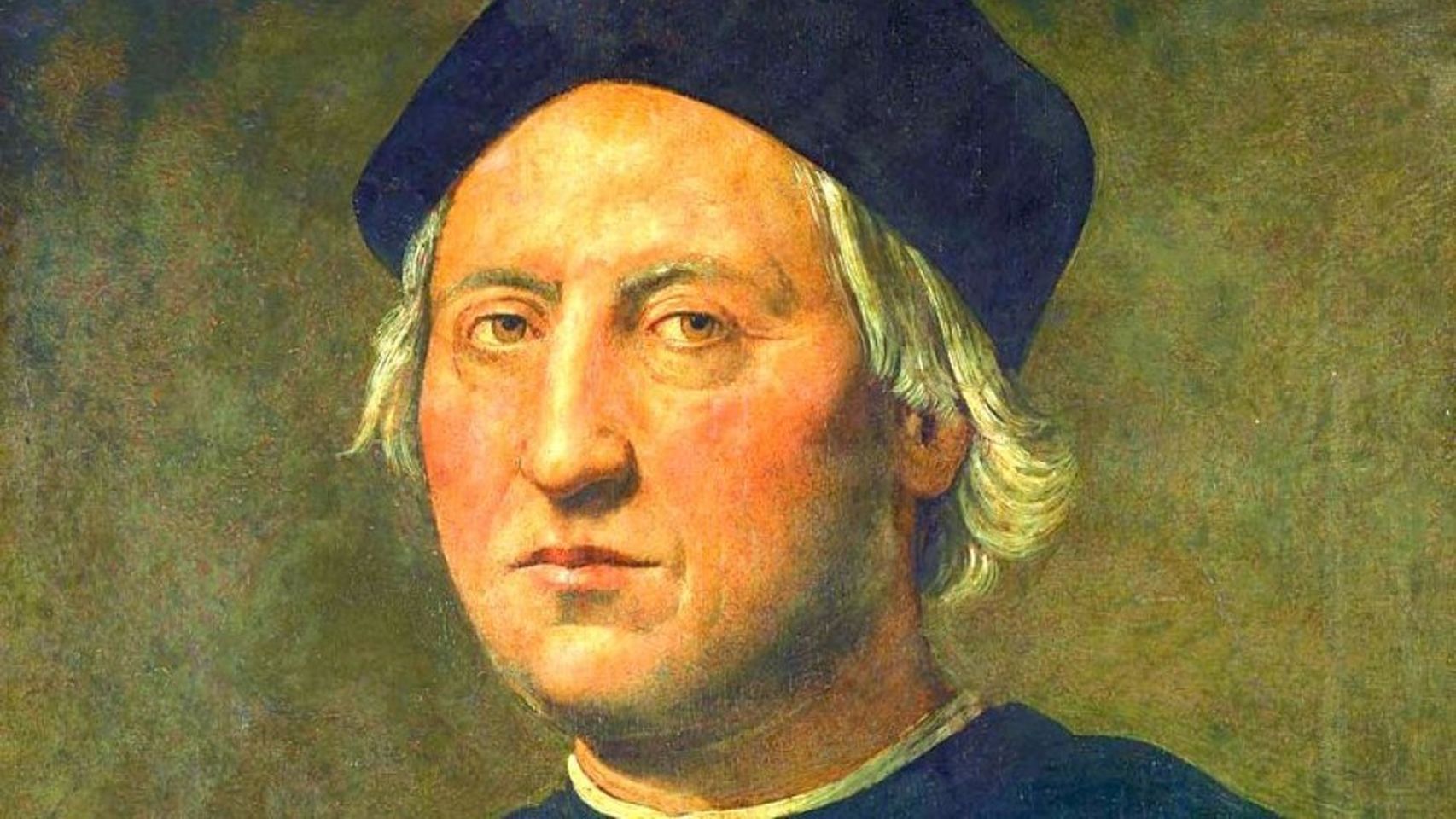 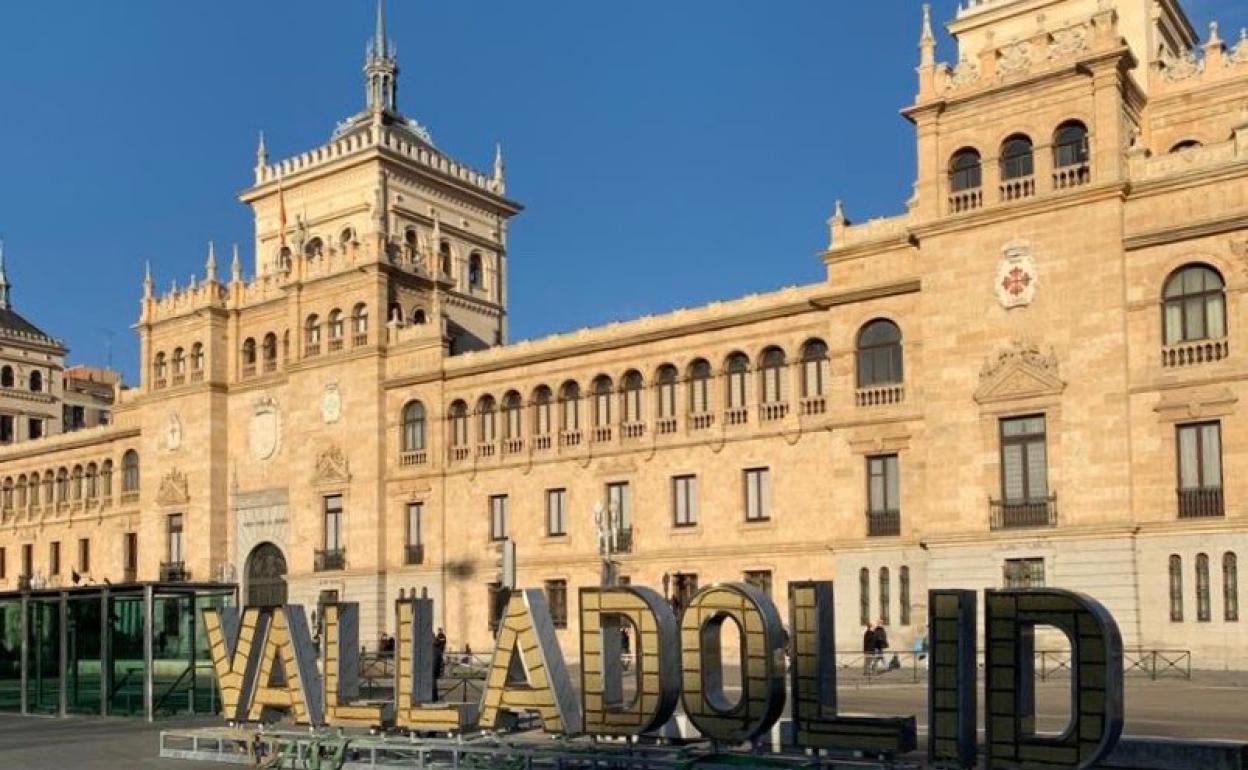 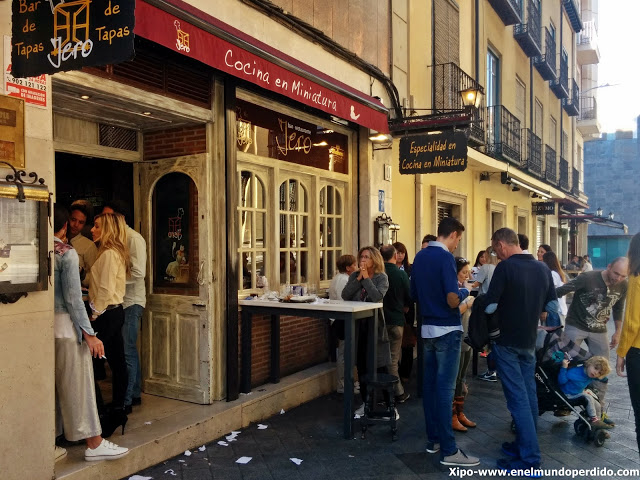 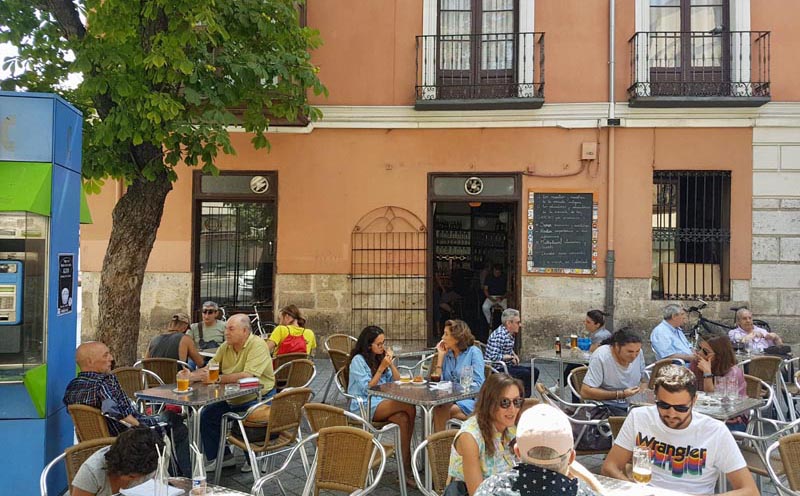 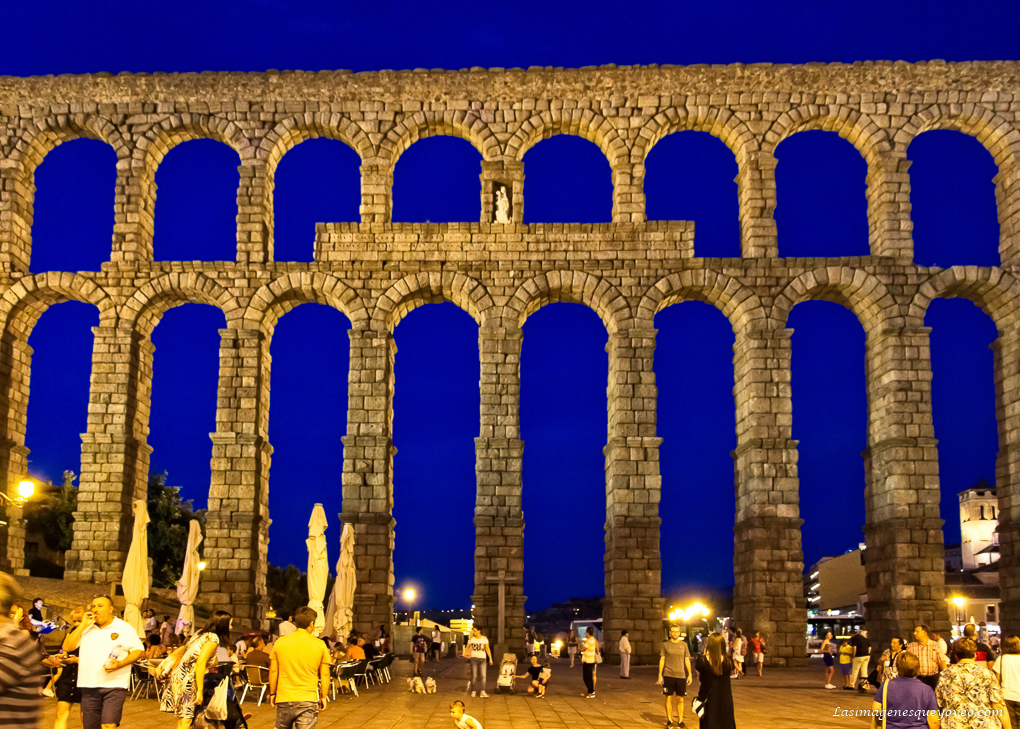 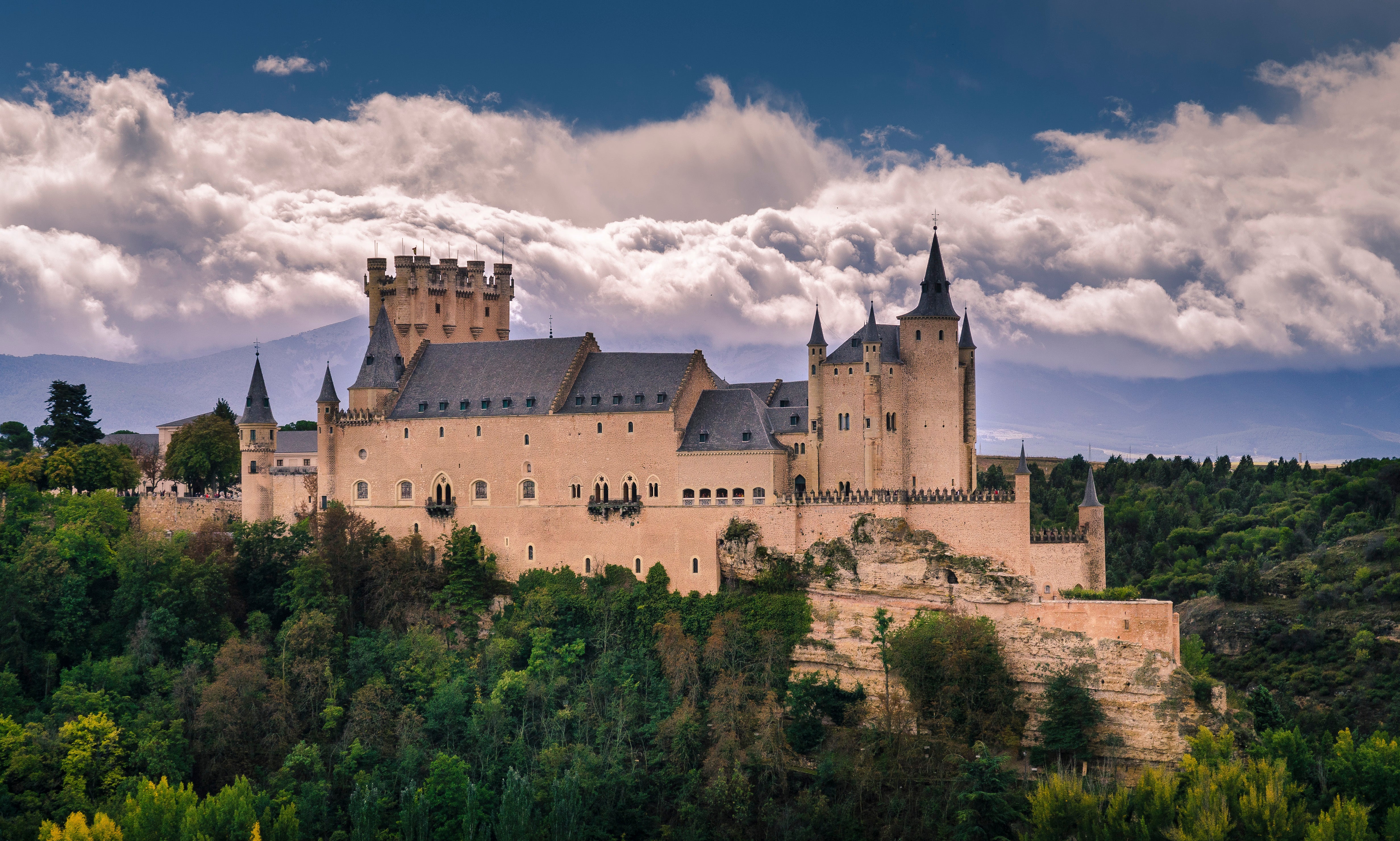 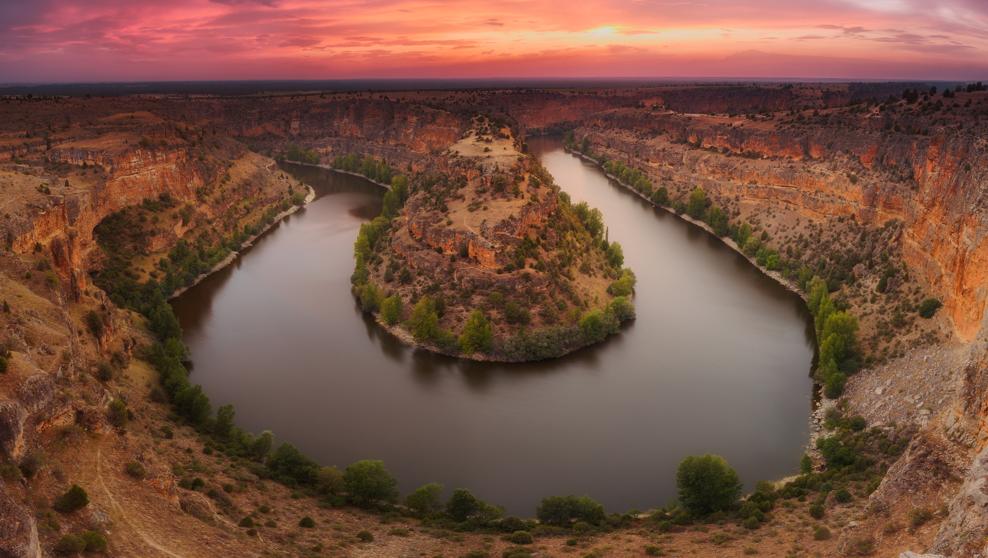 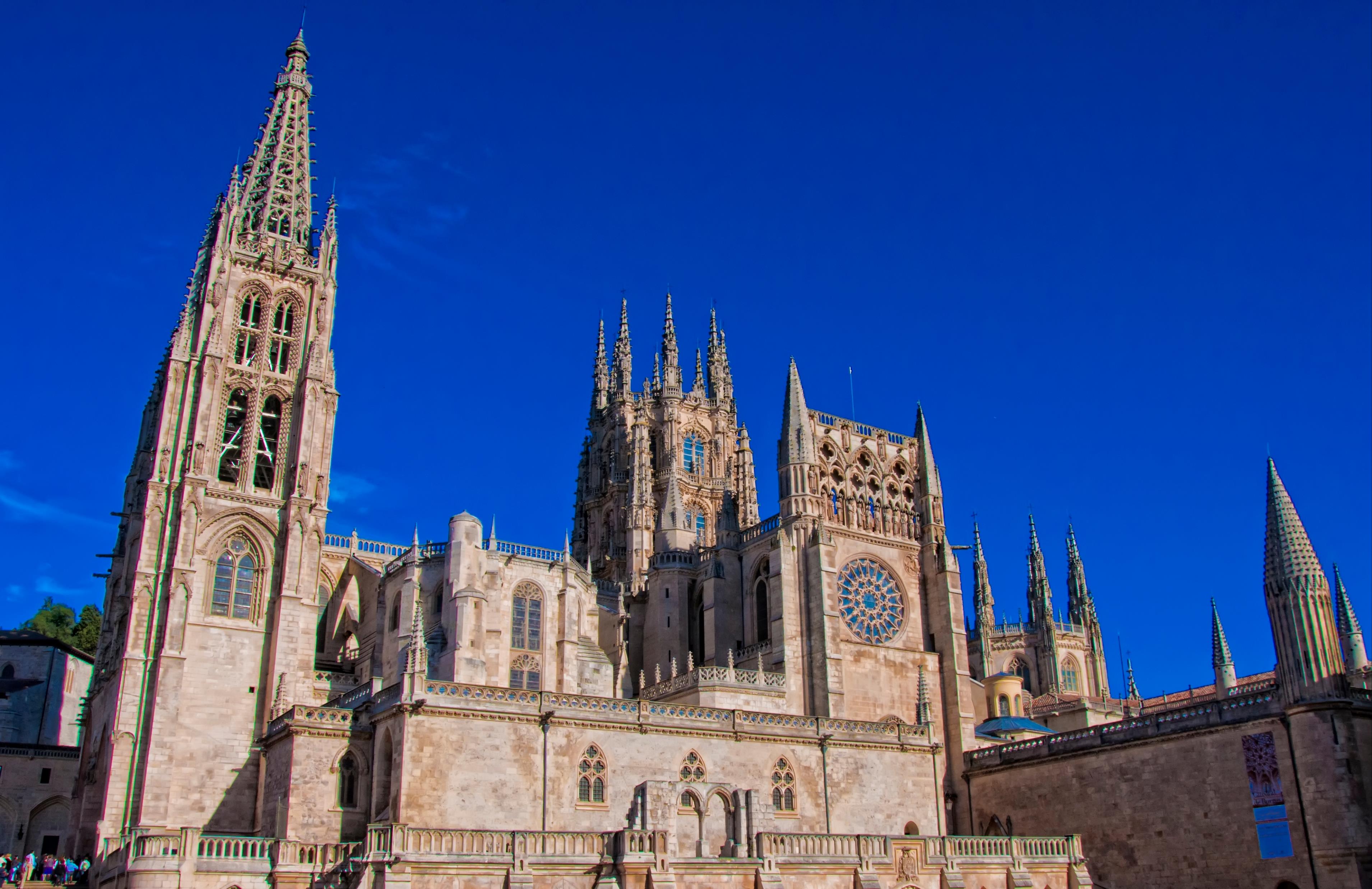 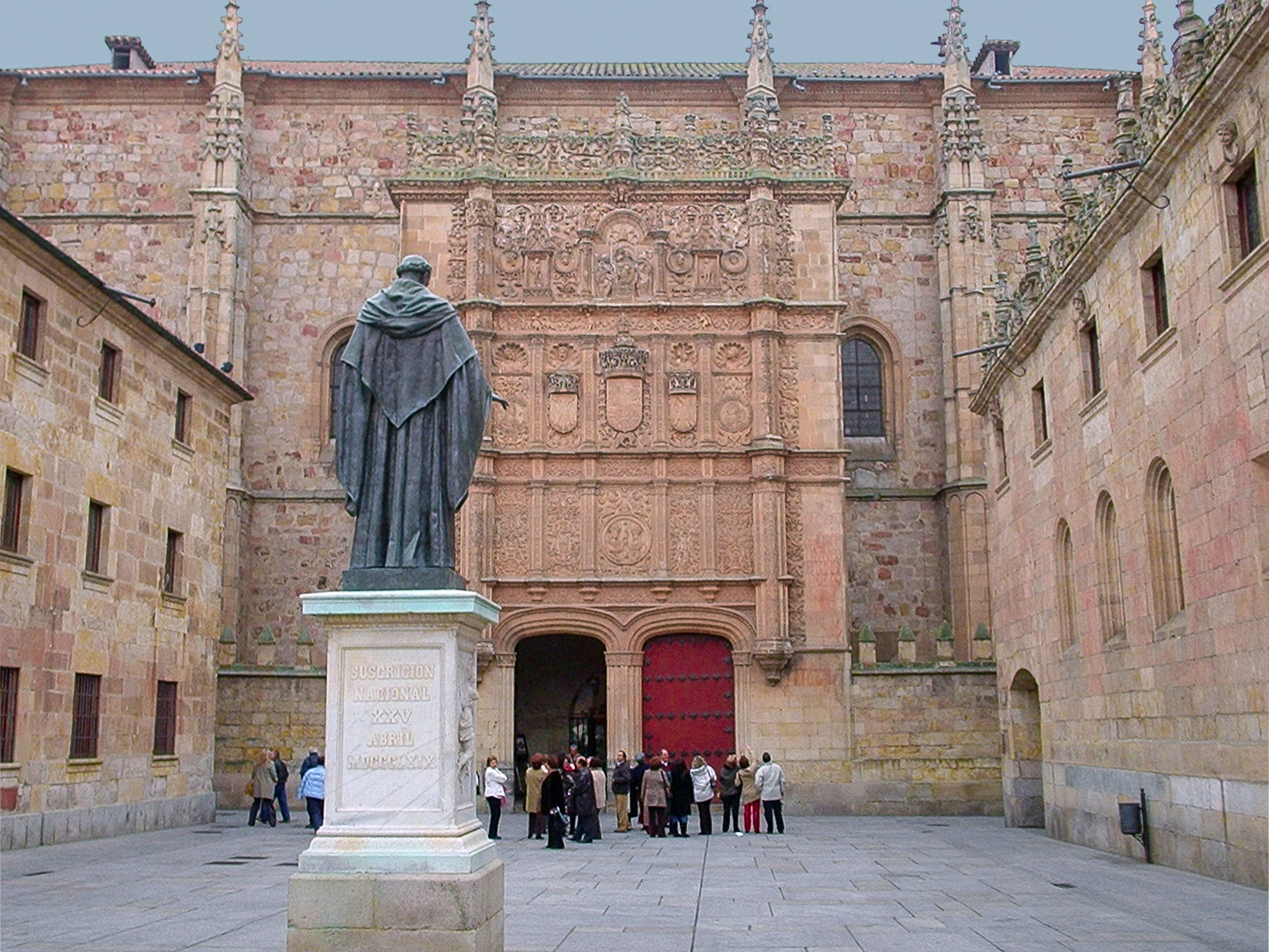 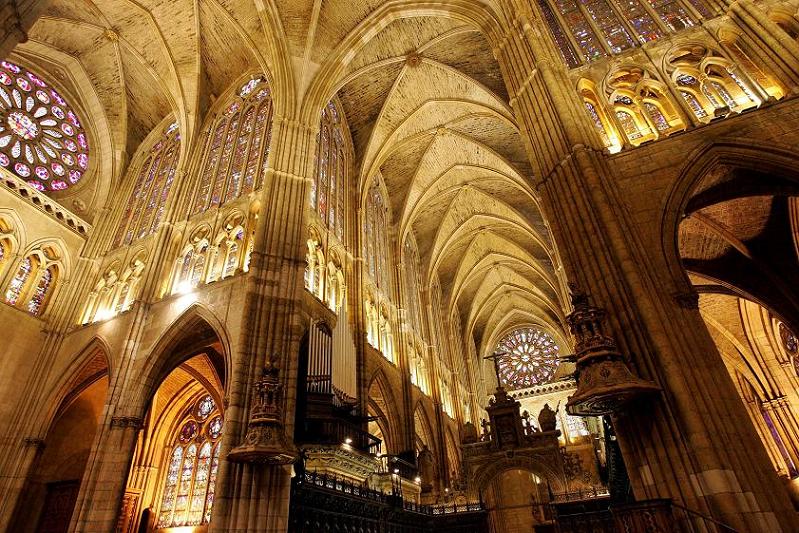 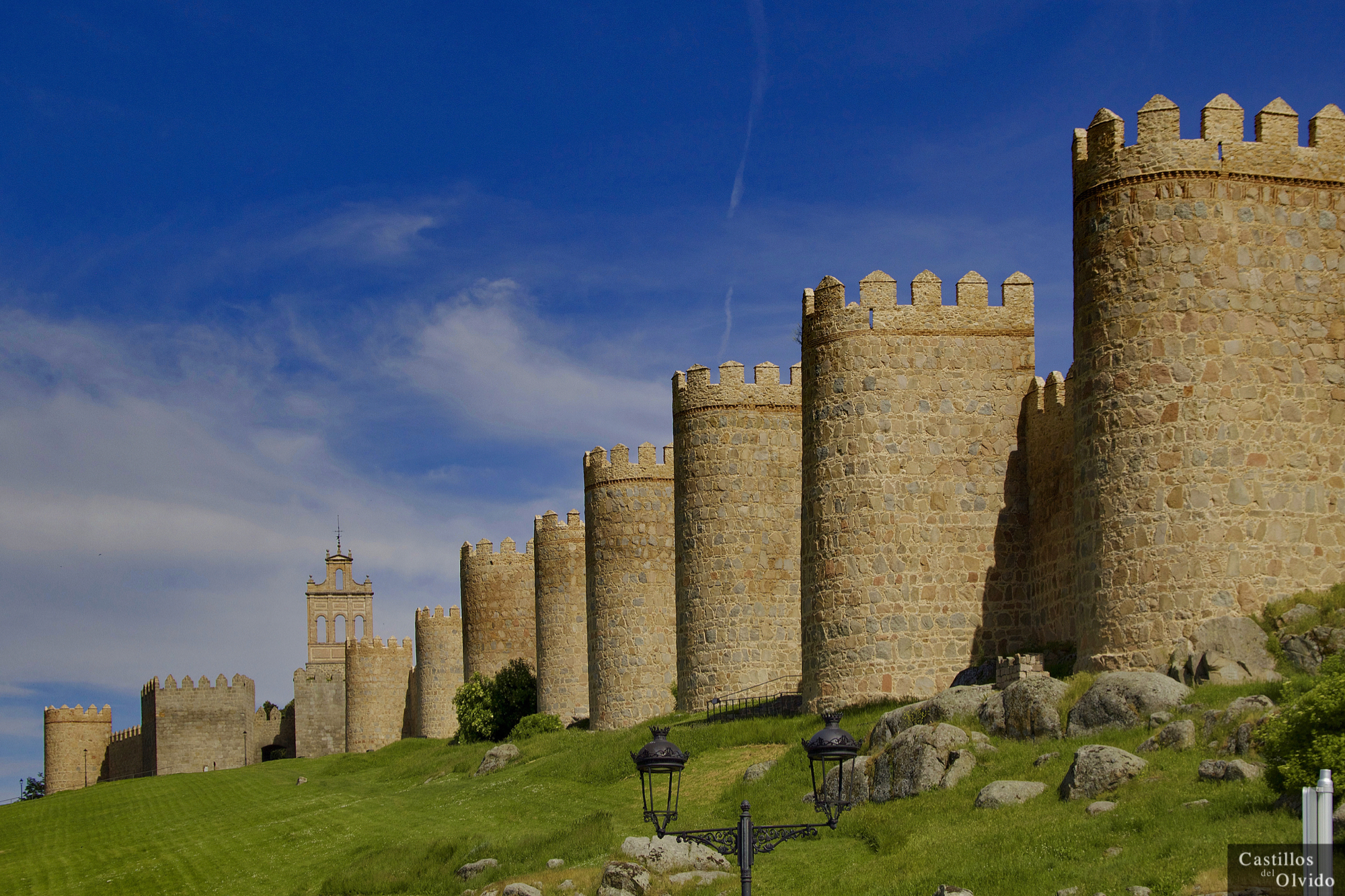 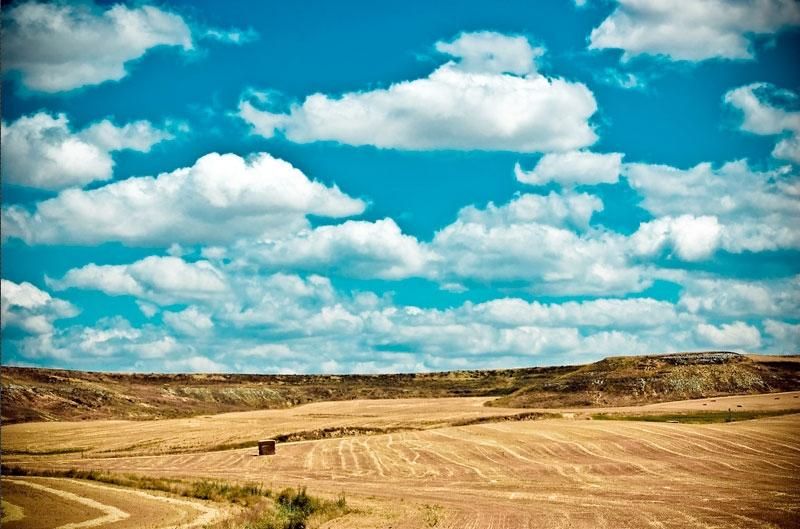 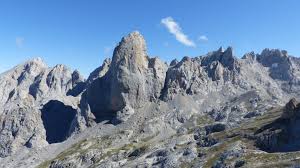 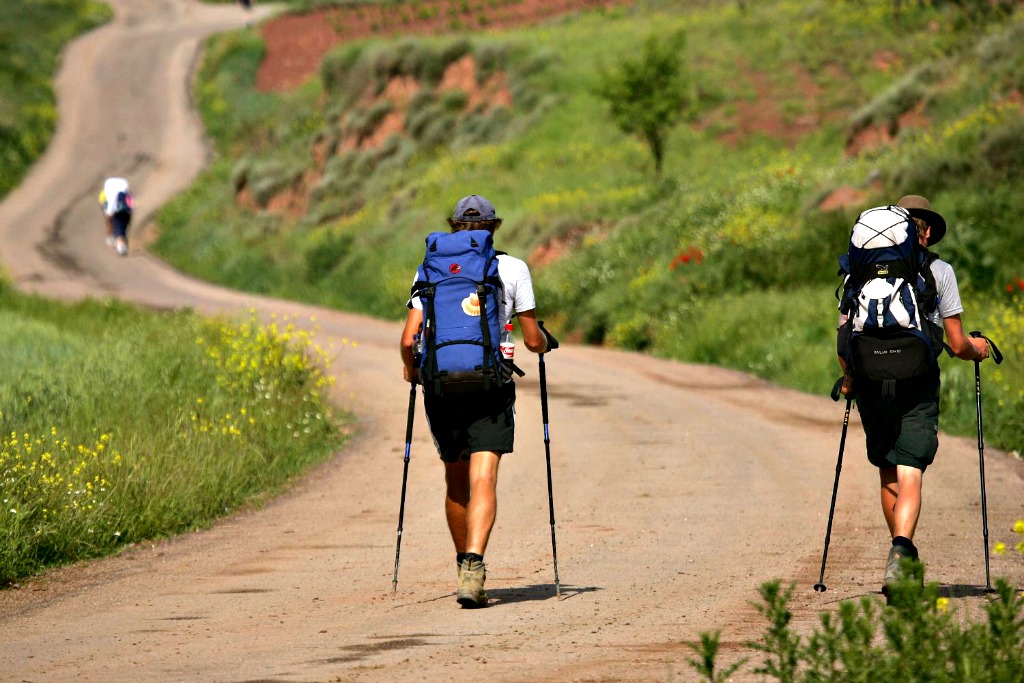 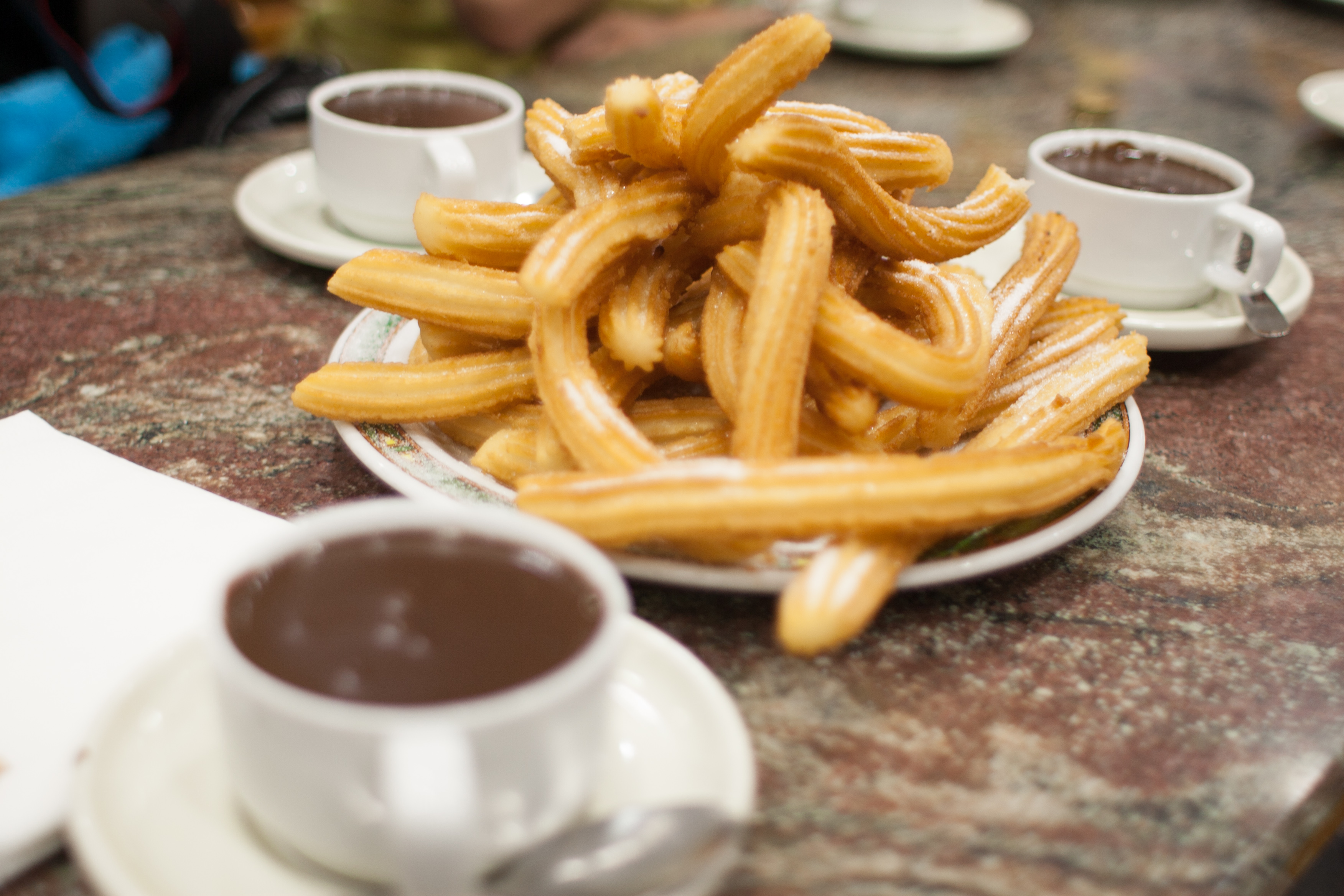 Questa foto di Autore sconosciuto è concesso in licenza da CC BY-SA
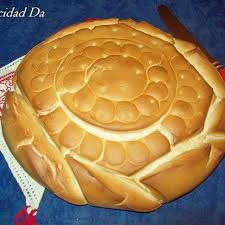 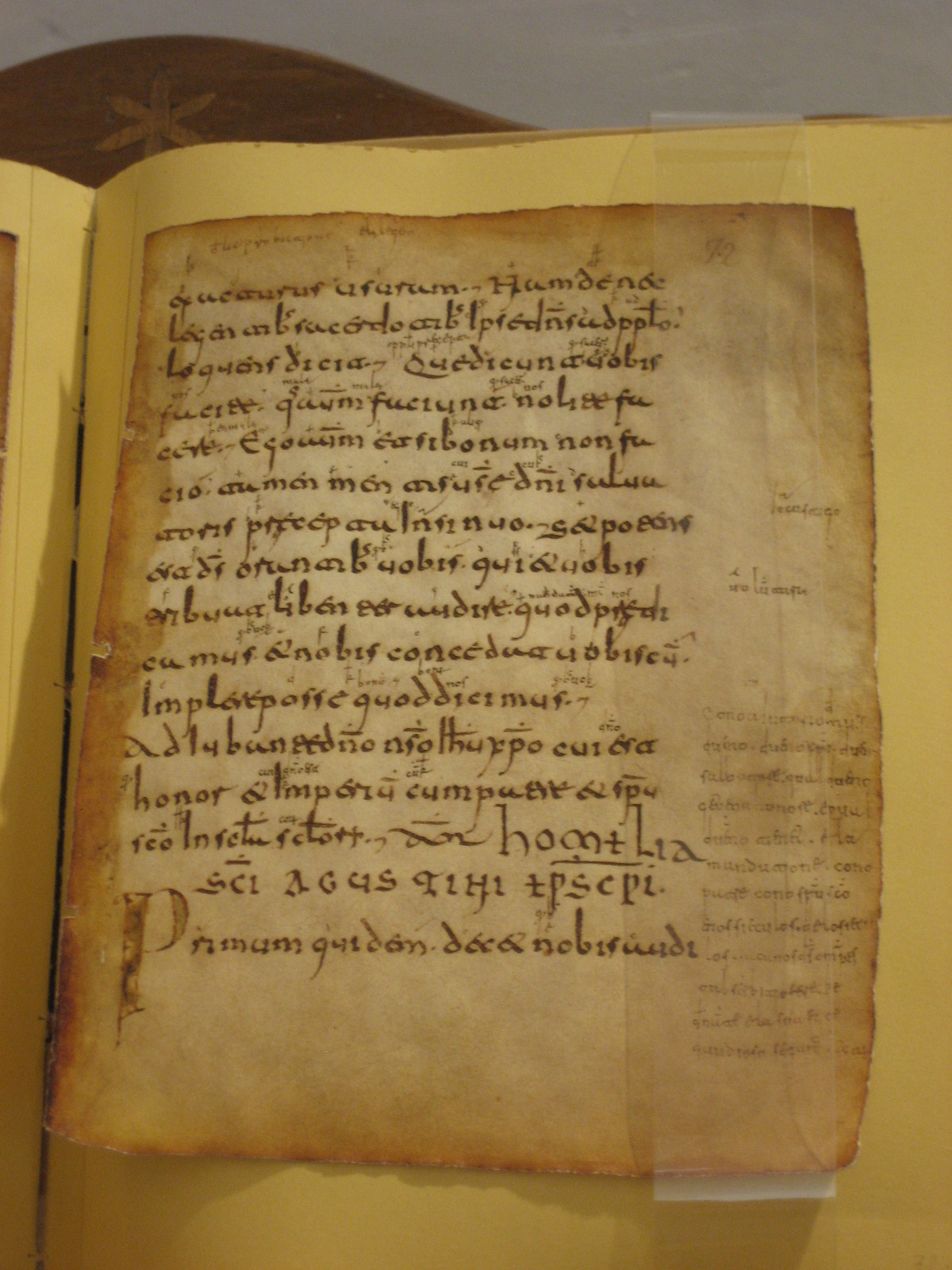